Valley of the Kings
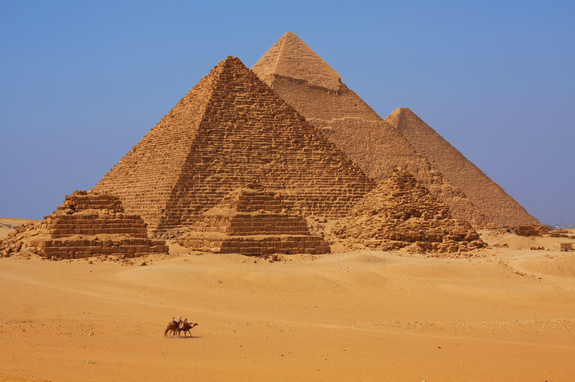 The Great Pyramids at Giza
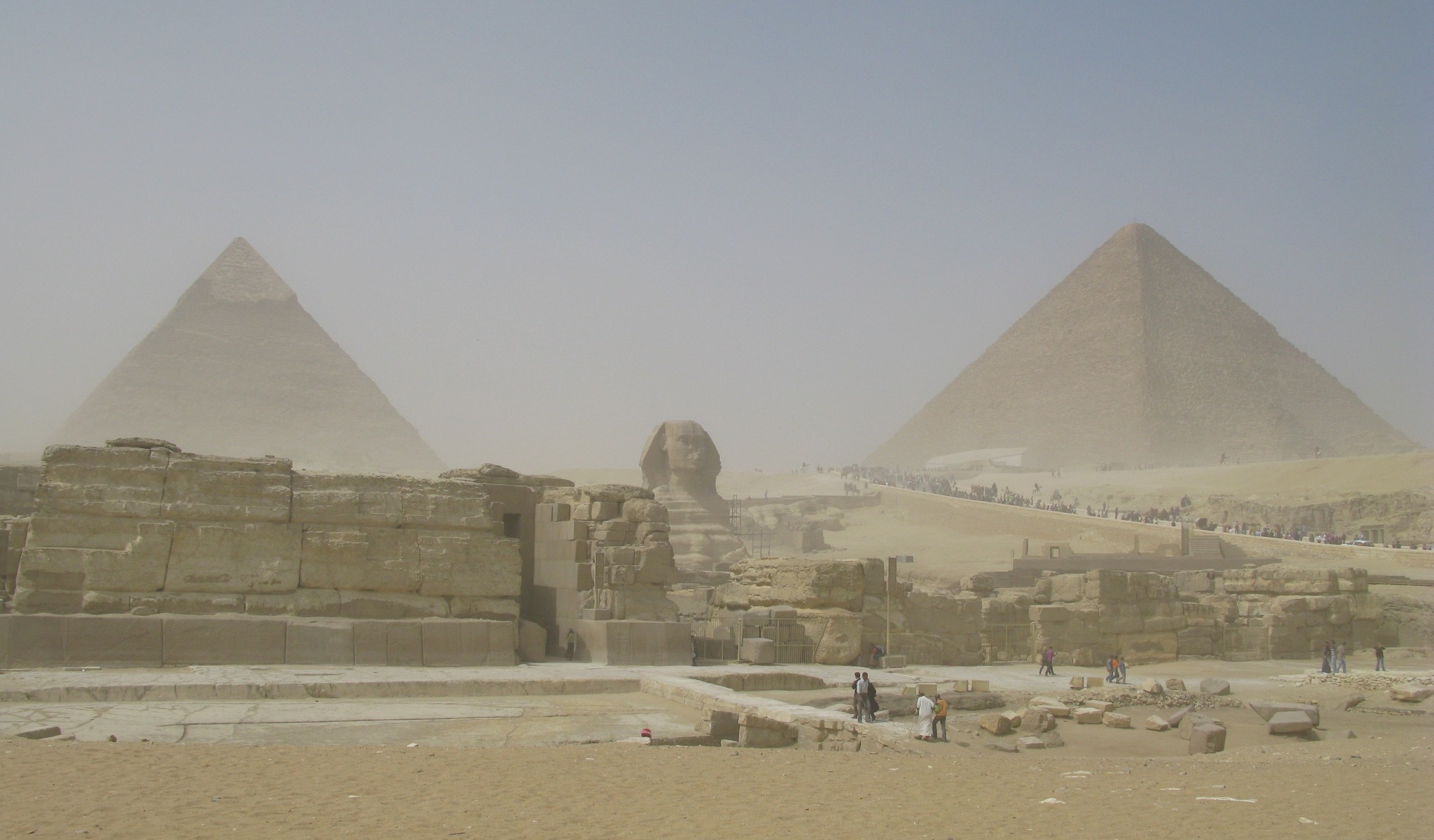 The Great Sphinx
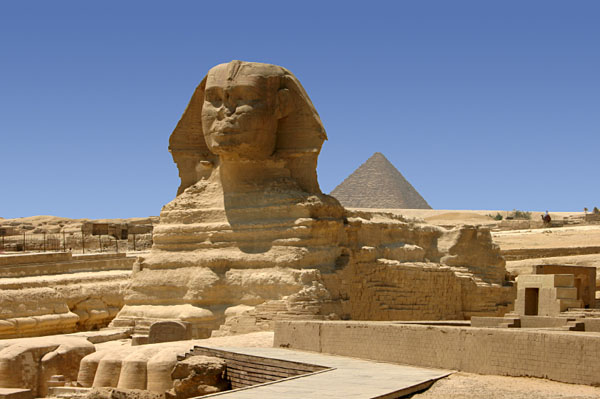 Abu Simbel
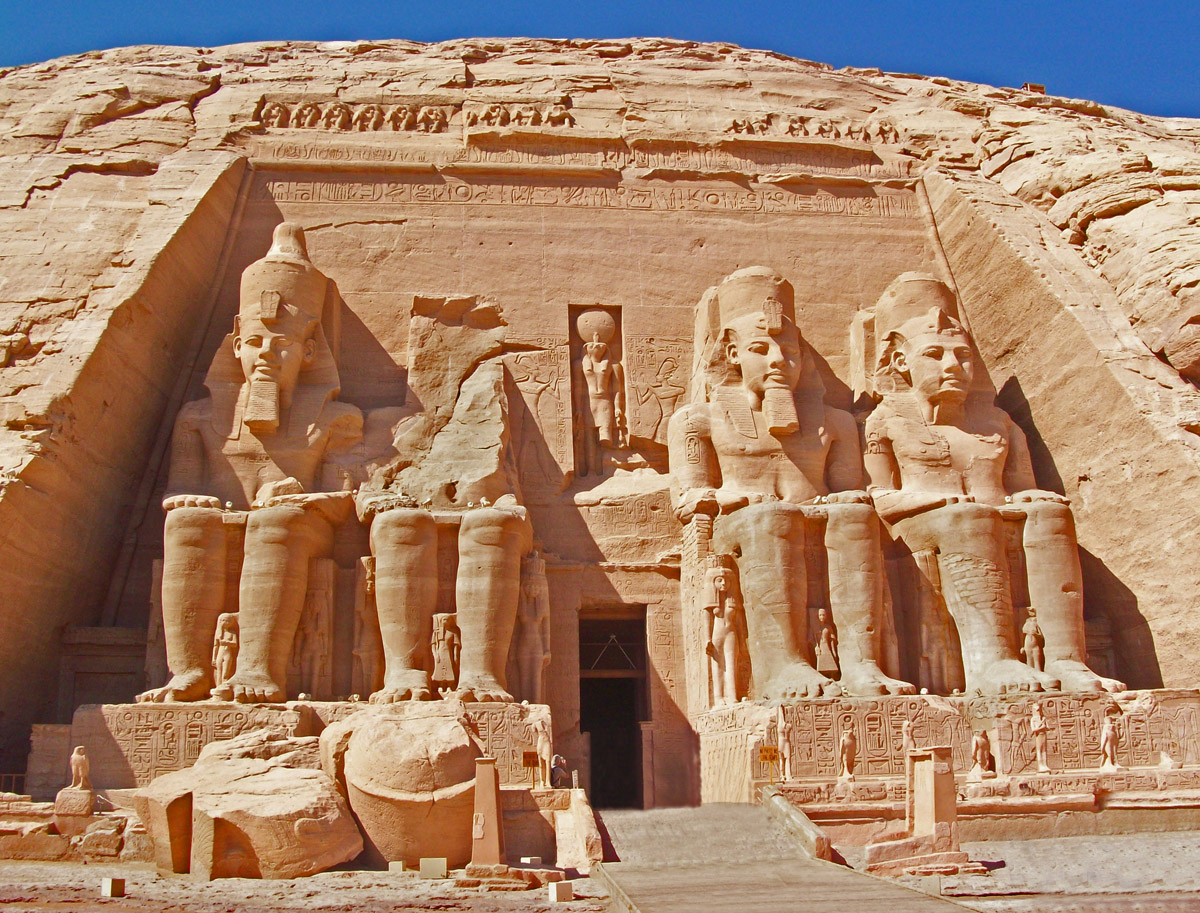 The Temple of Deir El Bahari (Hatshepsut’s Temple)
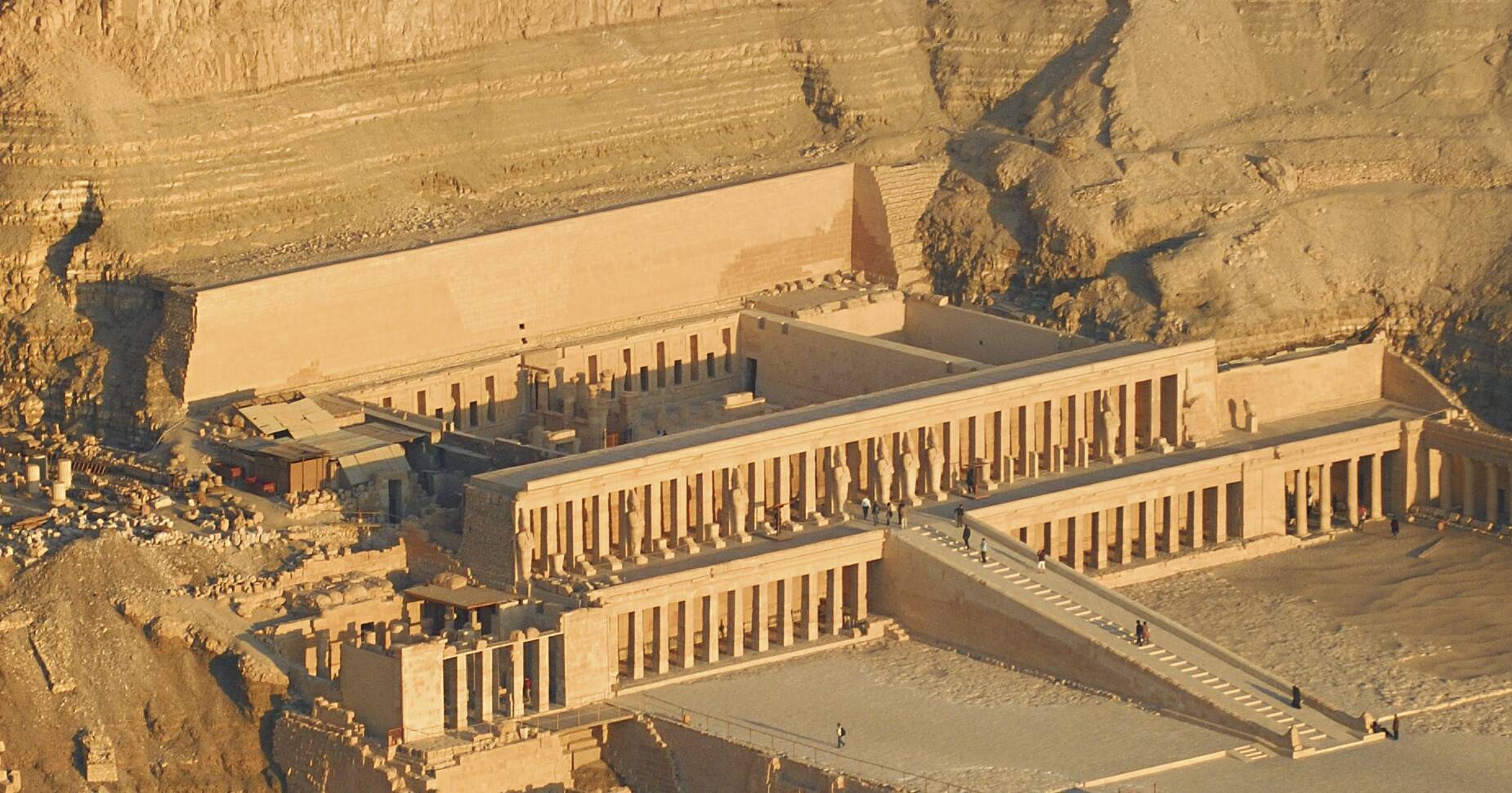 The Temple of Deir El Bahari (Hatshepsut’s Temple)
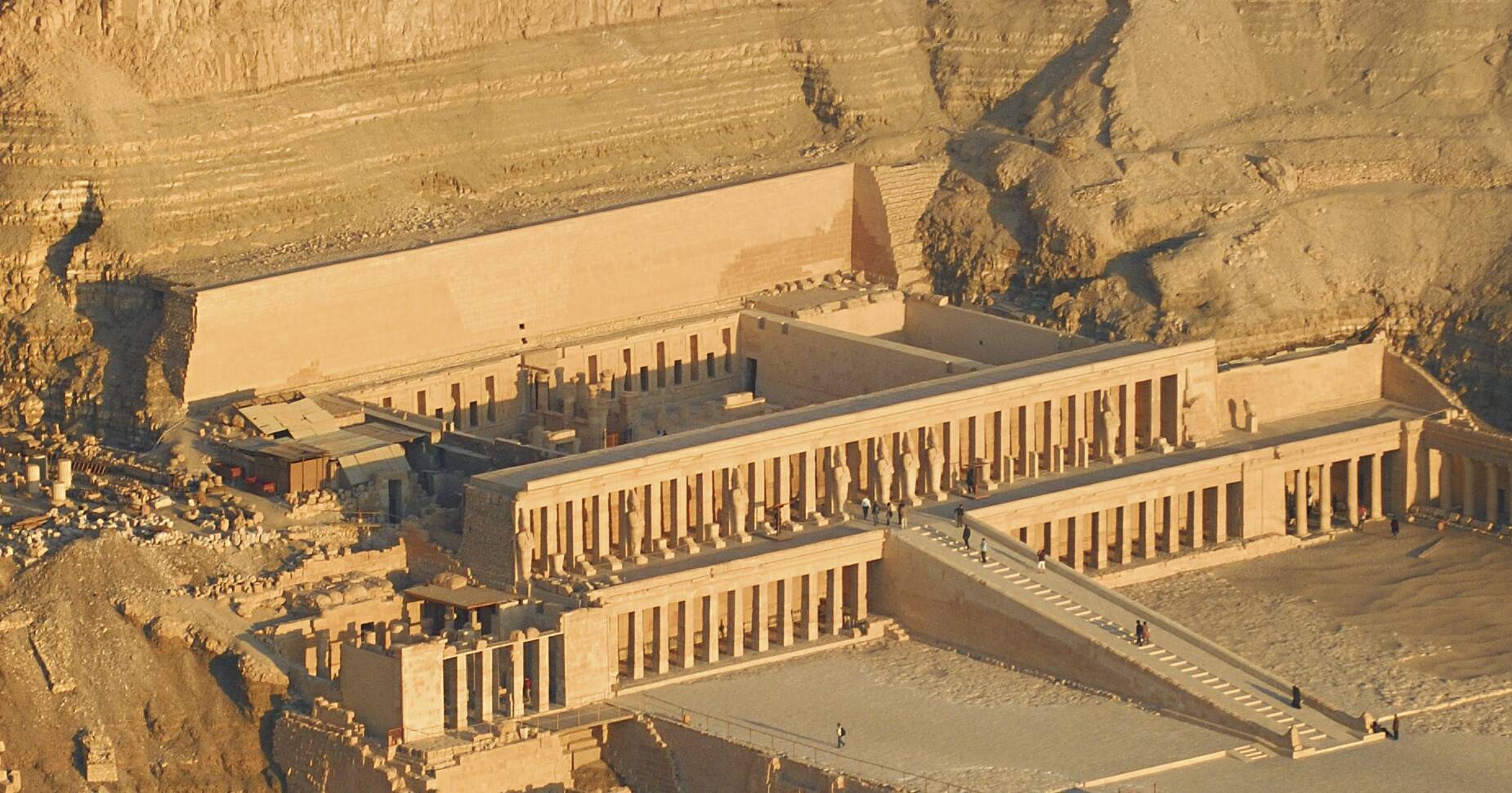 The White Chapel of Senusret I
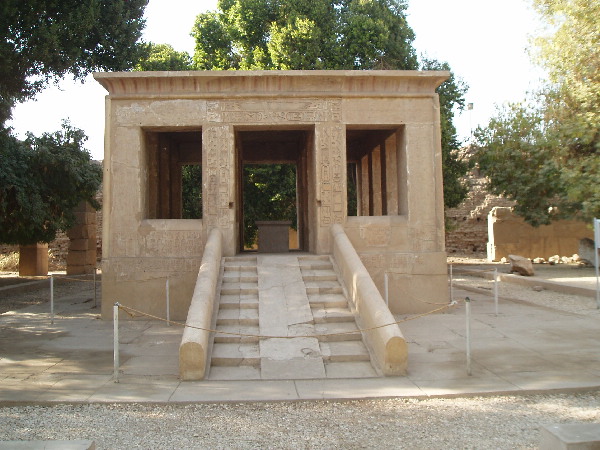 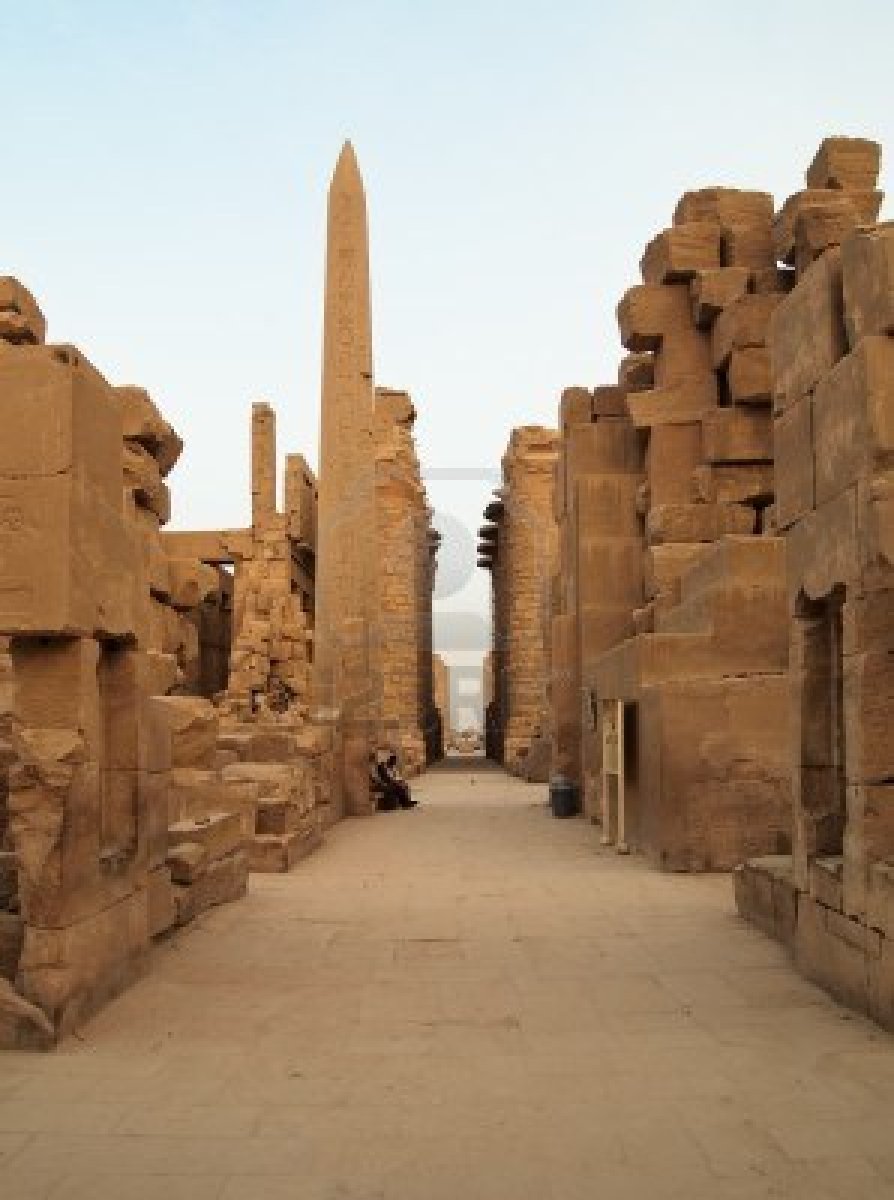 The Temple at Karnak
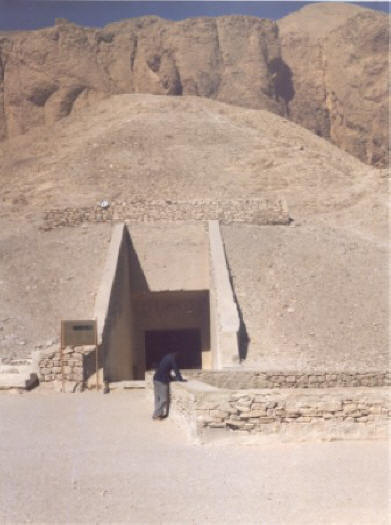 King Tut’s  Tomb
Luxor Temple
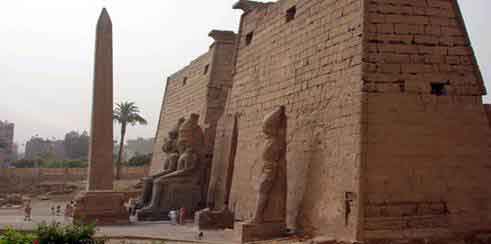 Step Pyramid of Djoser
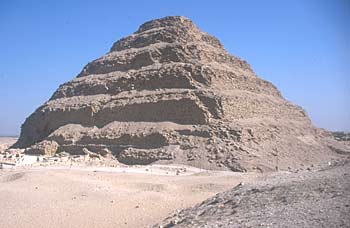 The Temple of Dendur
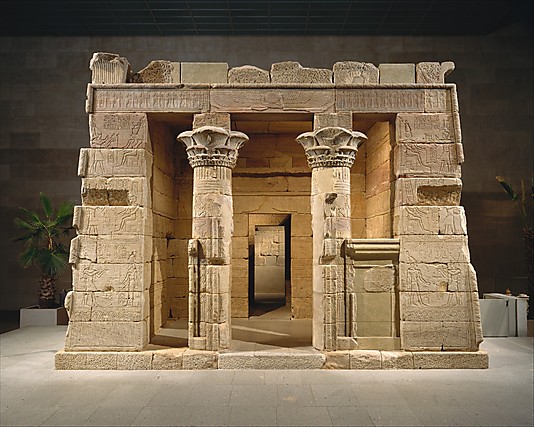 Mirgissa (Fort)
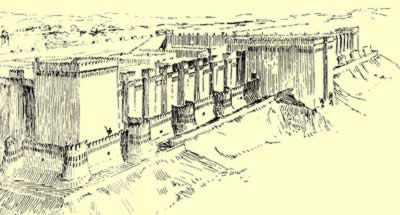 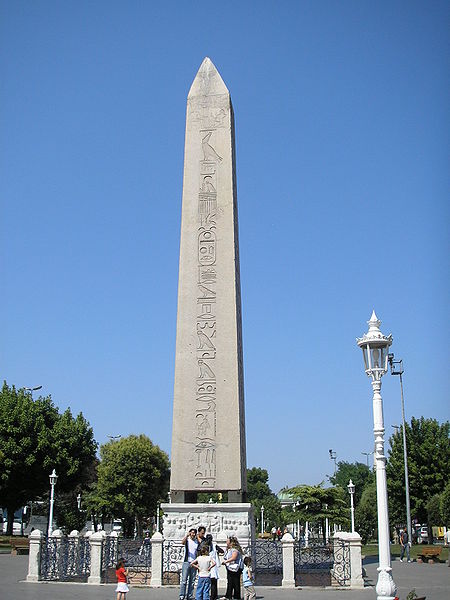 Obelisk of Theodosius